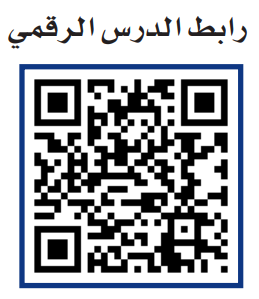 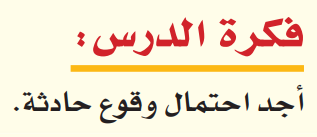 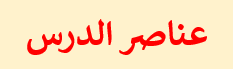 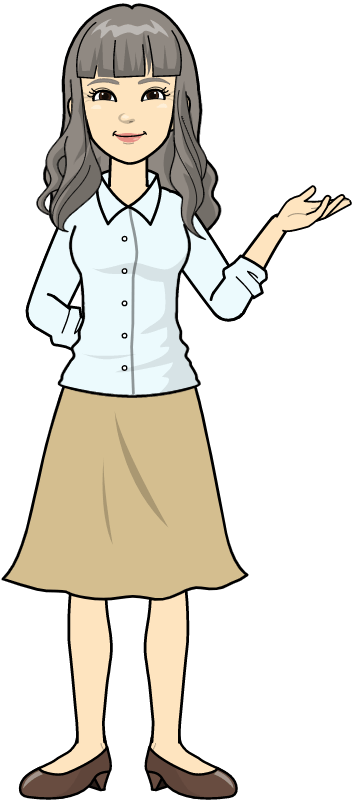 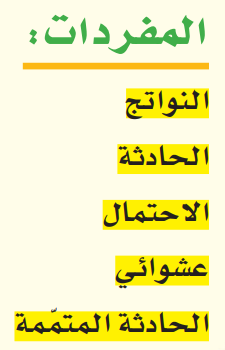 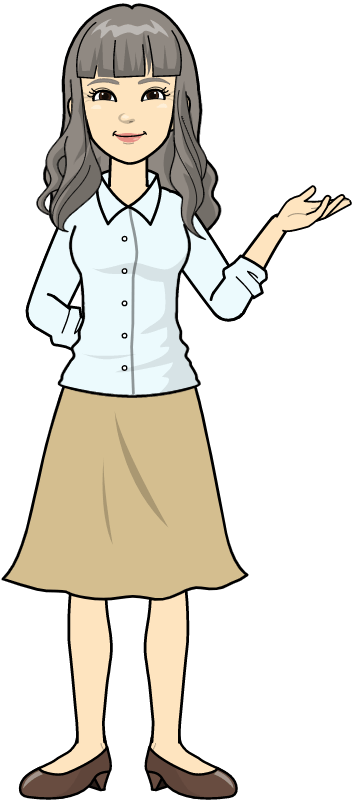 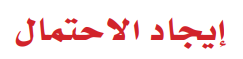 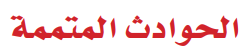 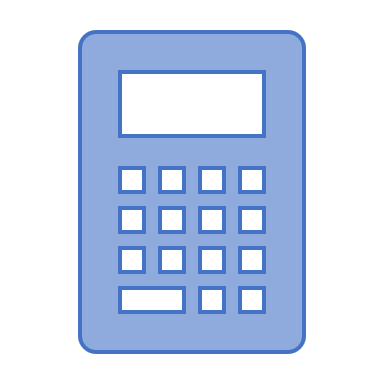 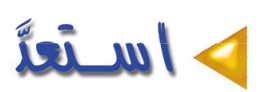 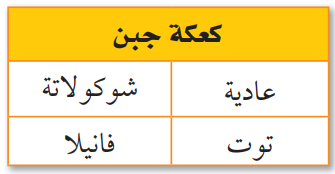 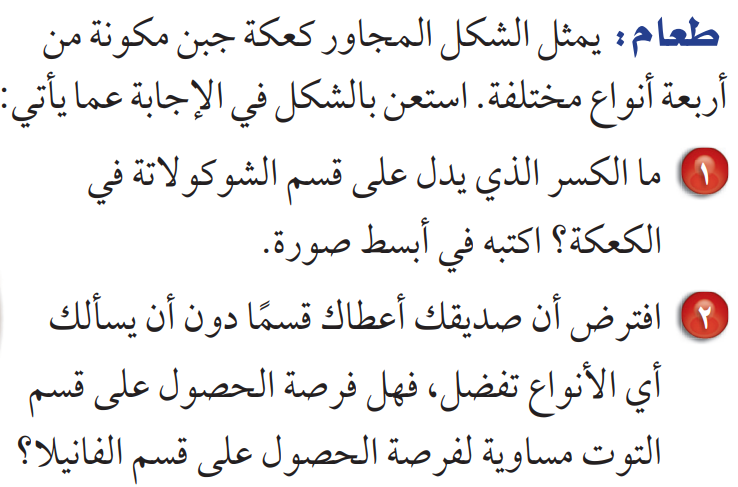 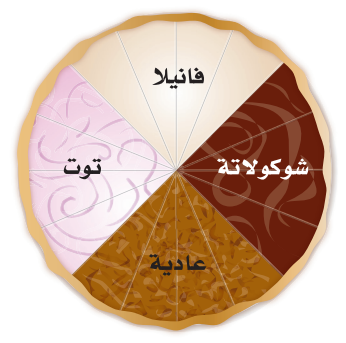 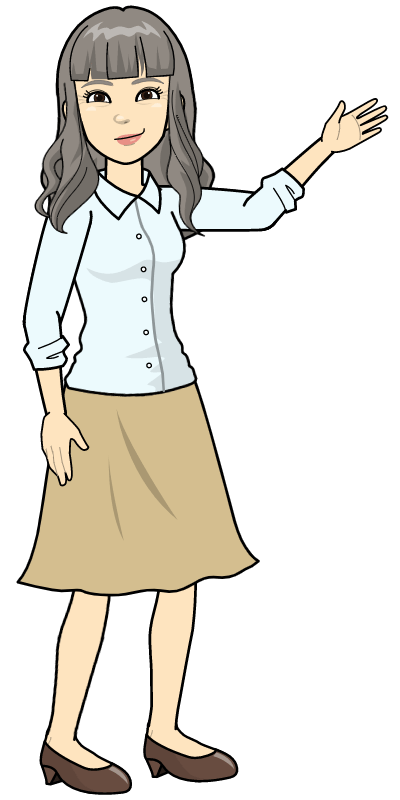 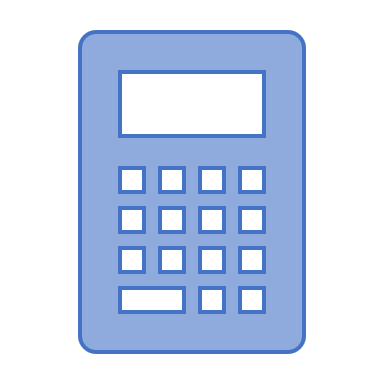 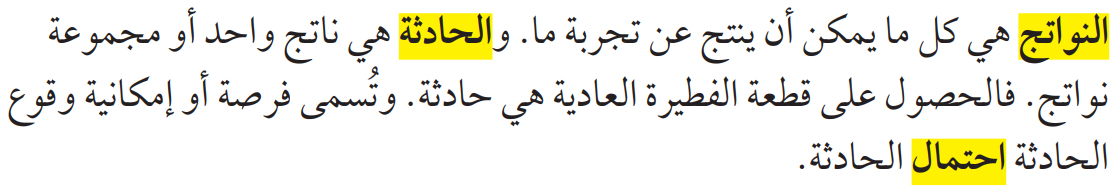 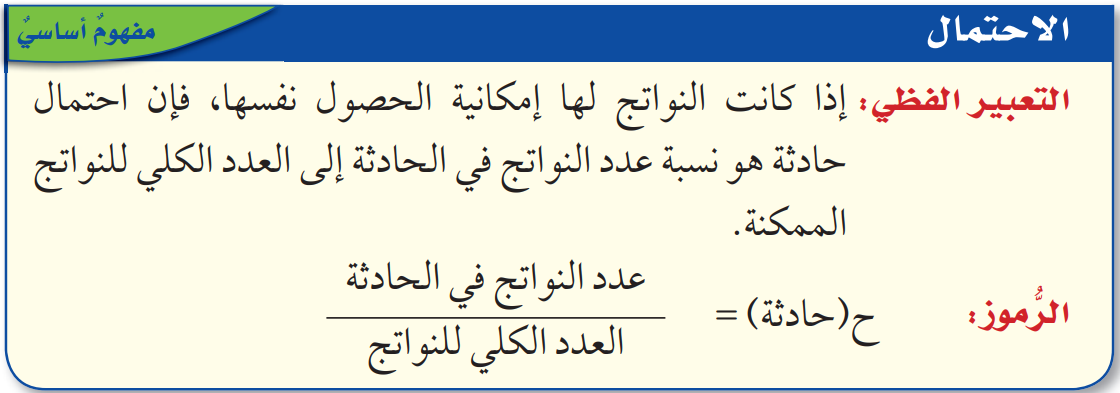 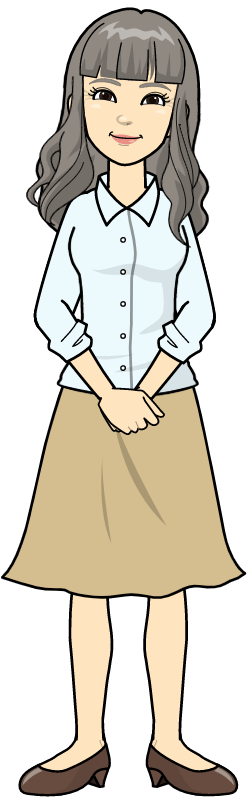 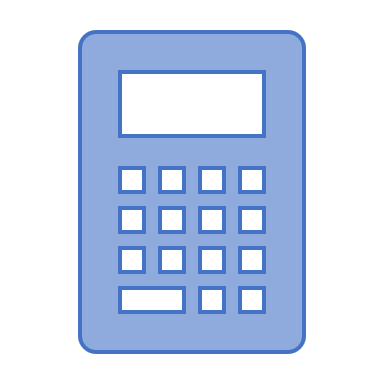 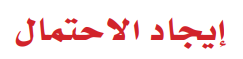 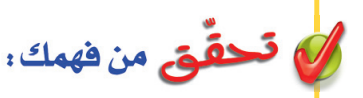 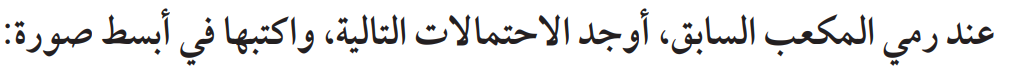 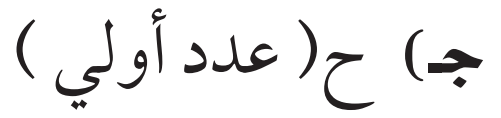 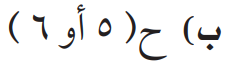 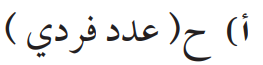 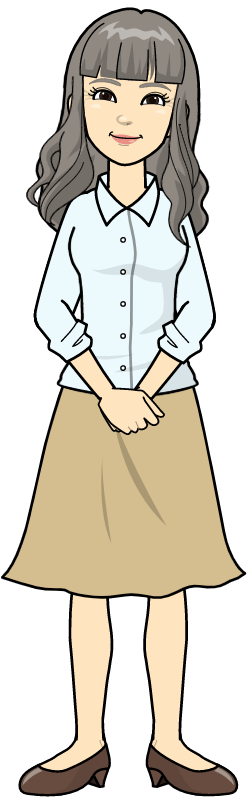 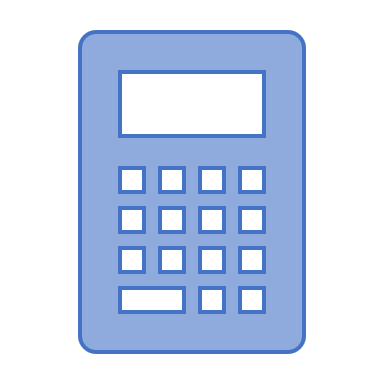 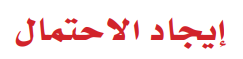 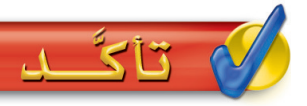 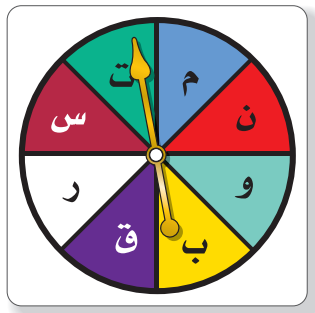 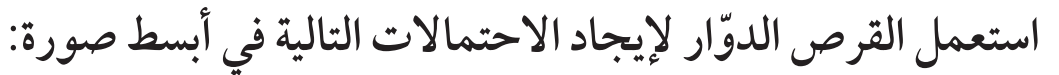 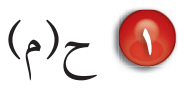 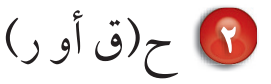 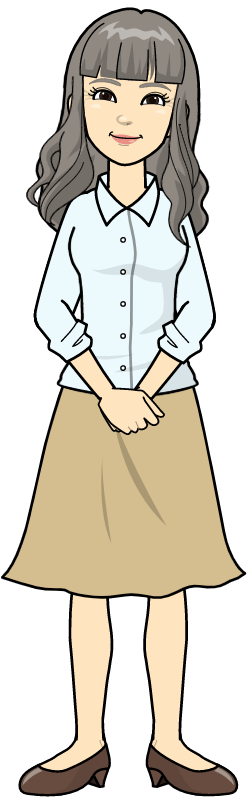 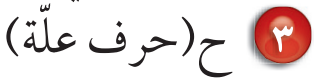 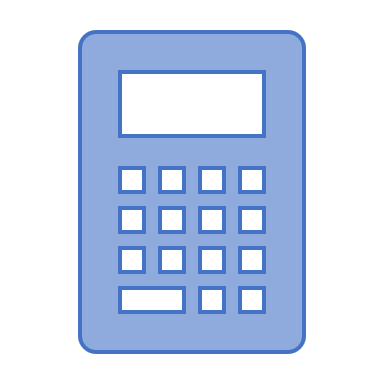 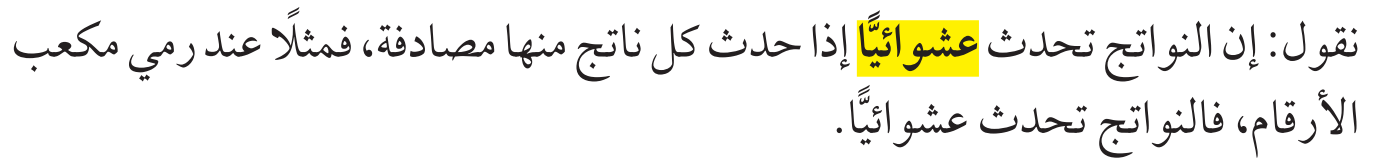 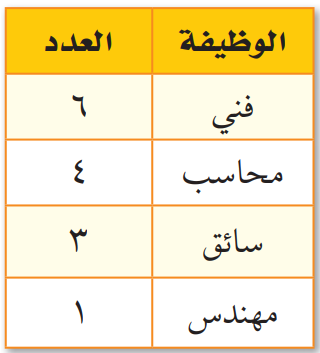 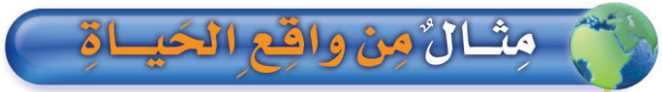 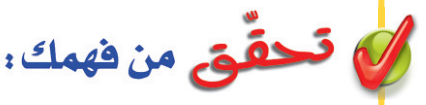 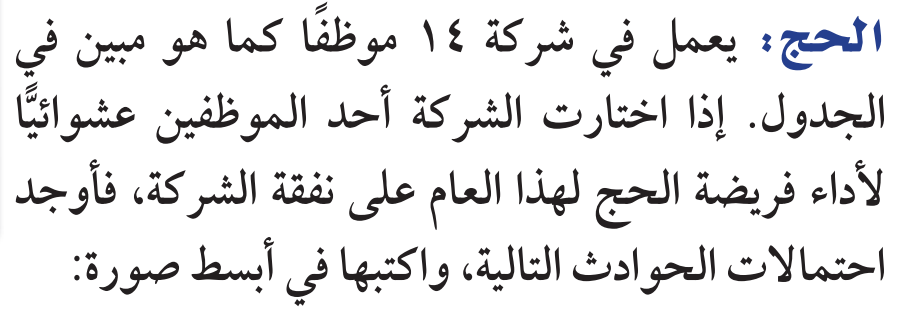 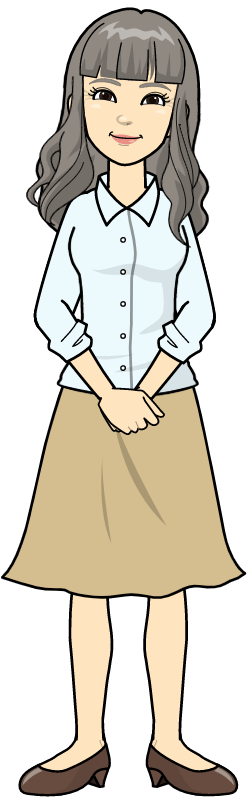 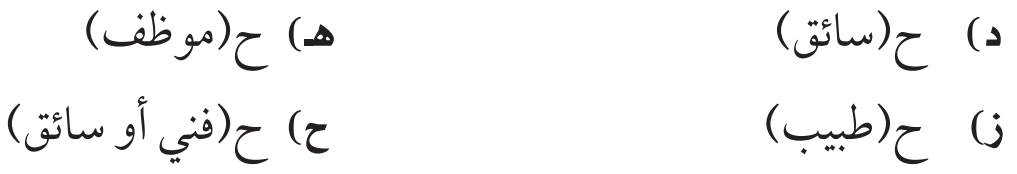 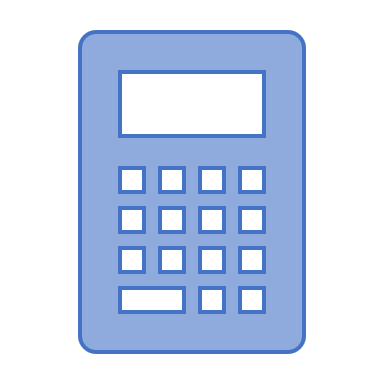 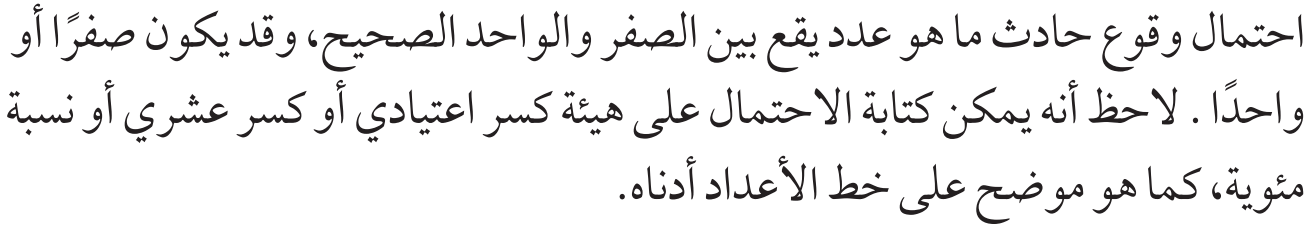 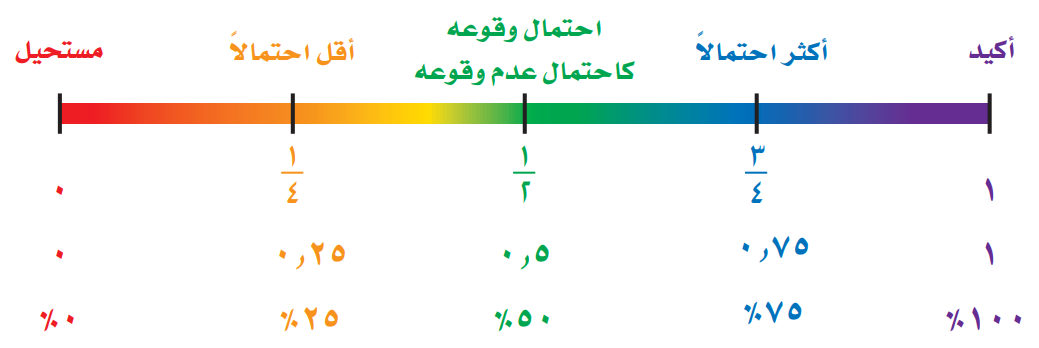 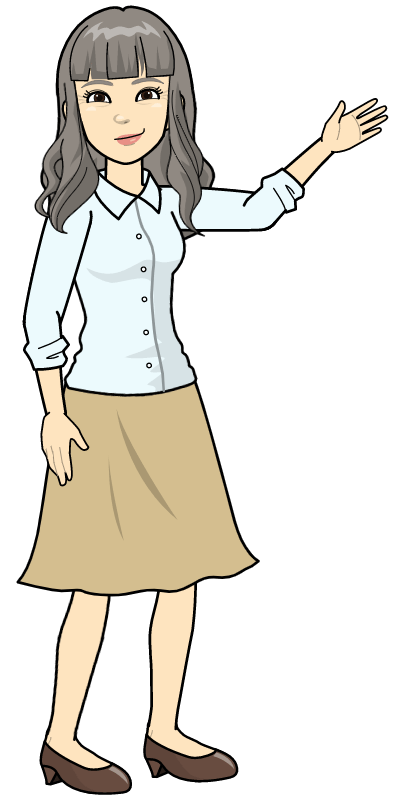 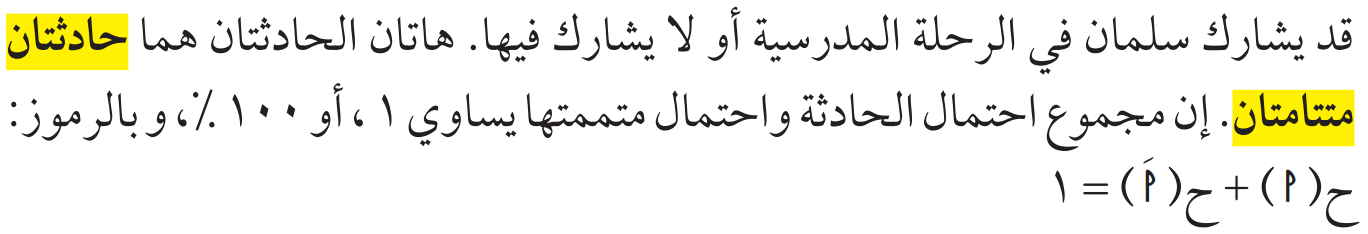 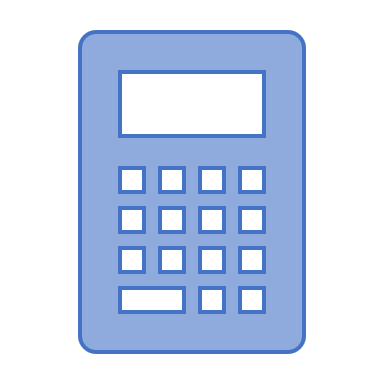 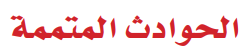 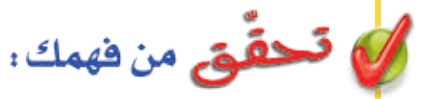 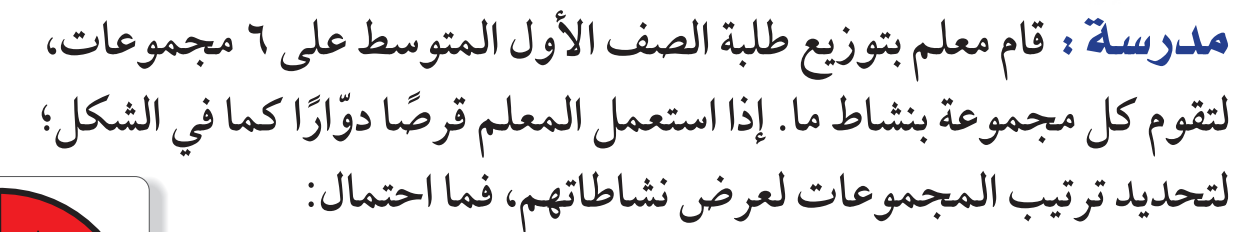 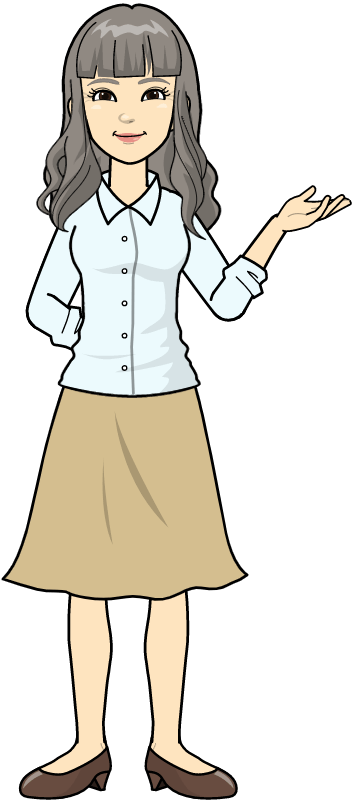 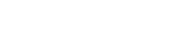 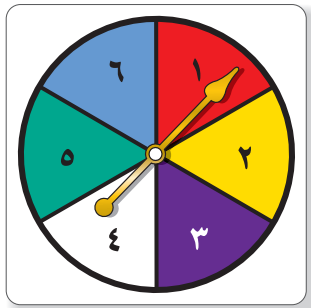 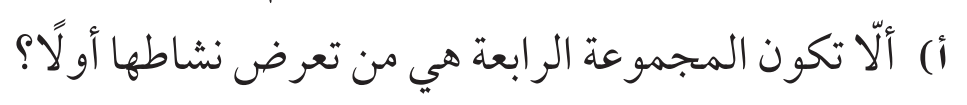 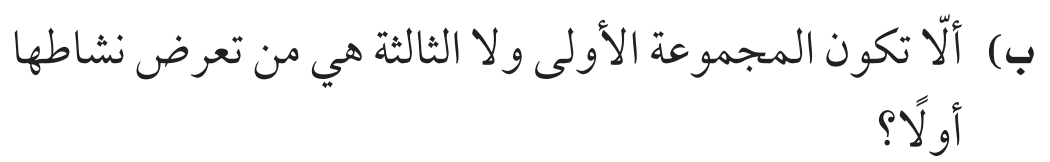 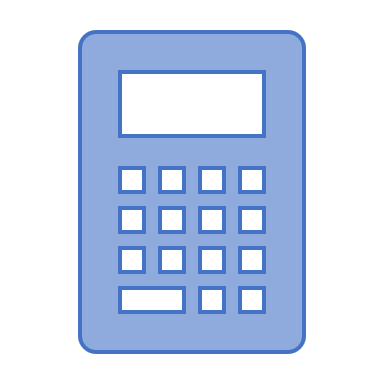 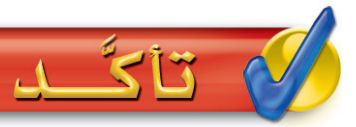 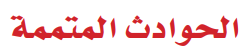 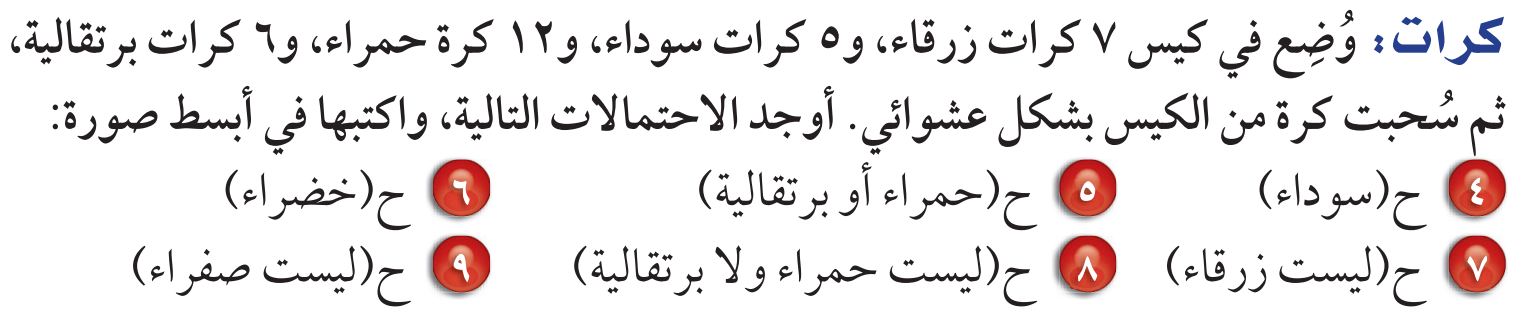 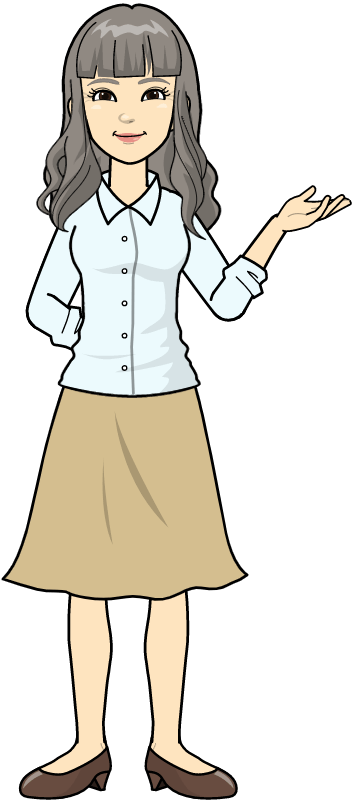 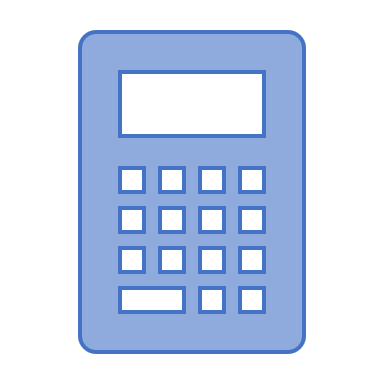 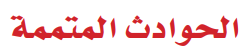 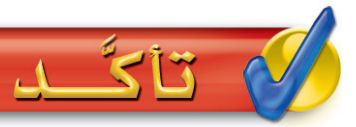 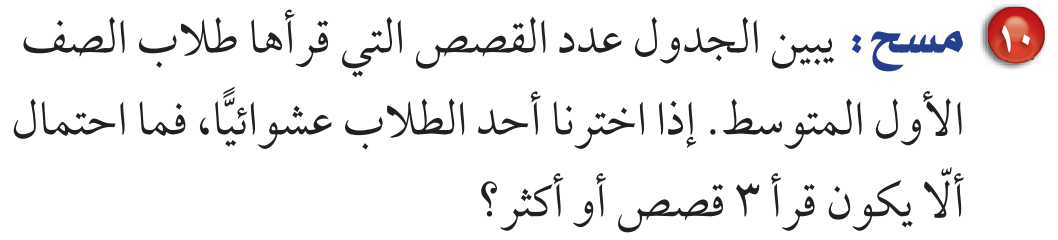 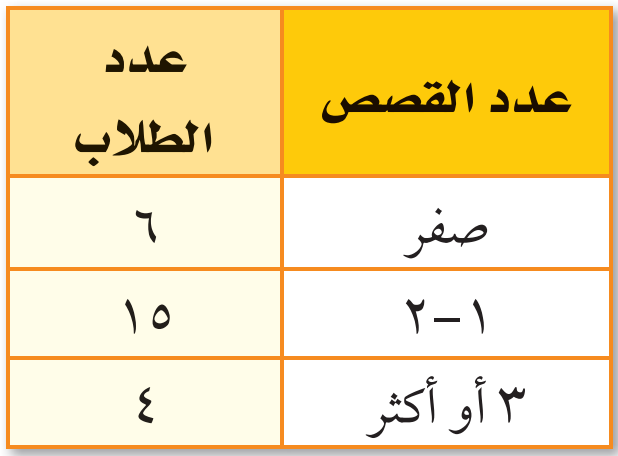 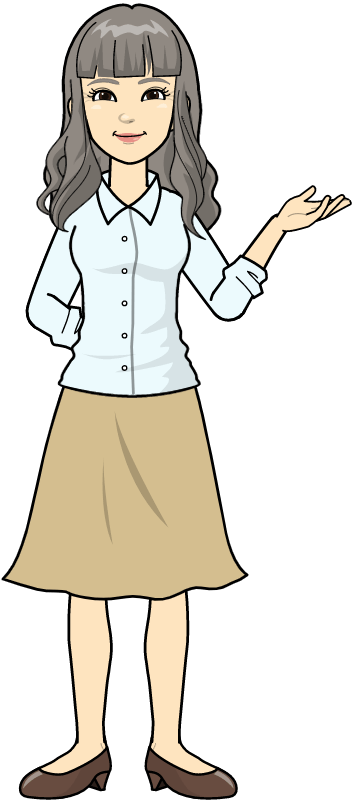 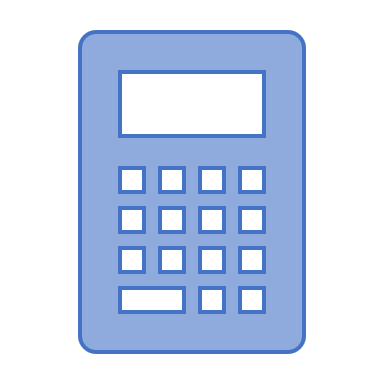 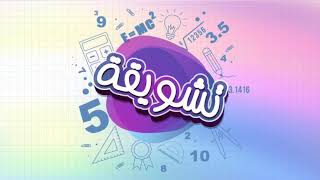 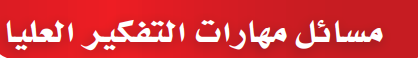 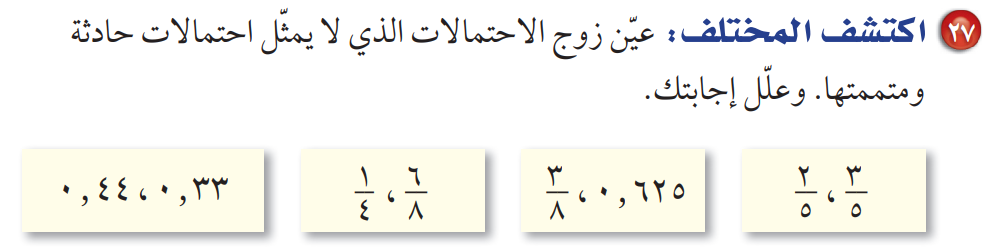 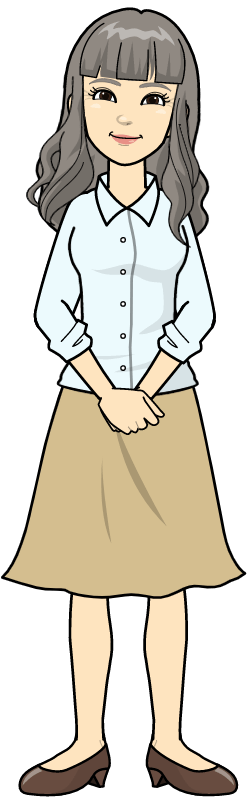 الواجب : ص 74  ( 11-12-13-14-15-16-17-18-19-20-21-22)
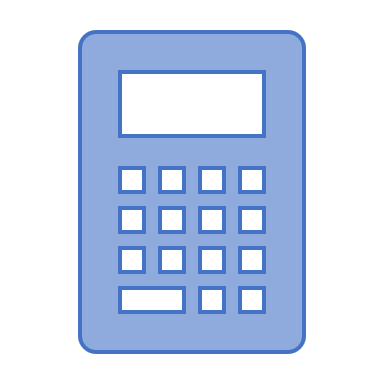 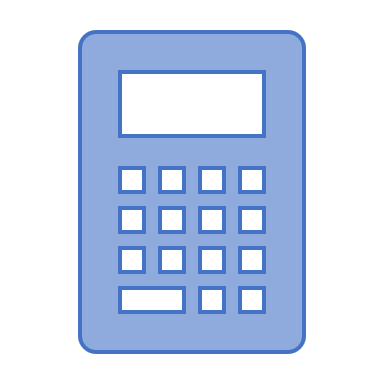 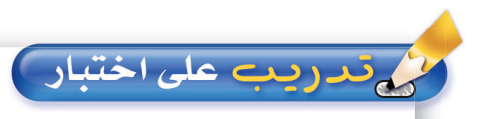 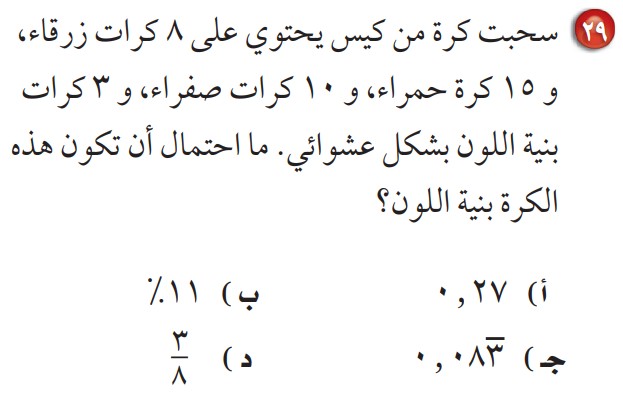 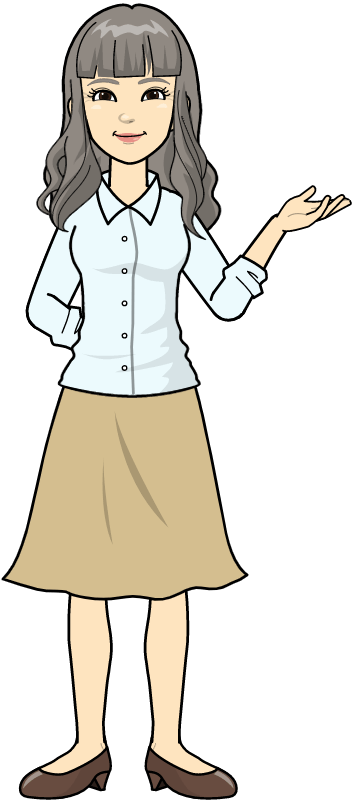 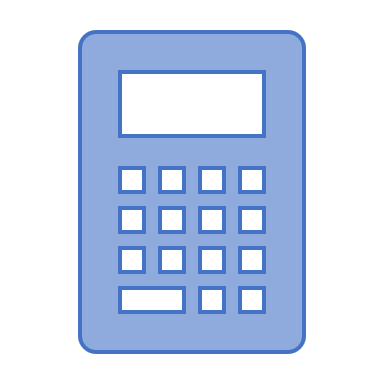 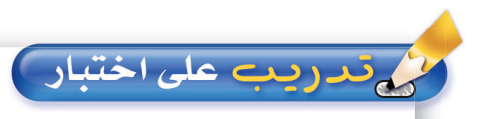 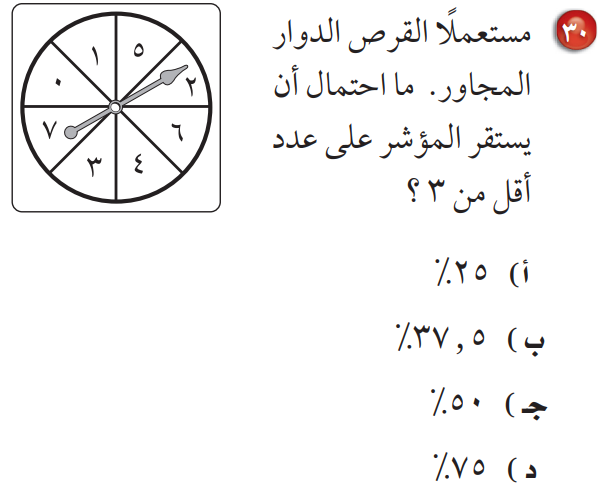 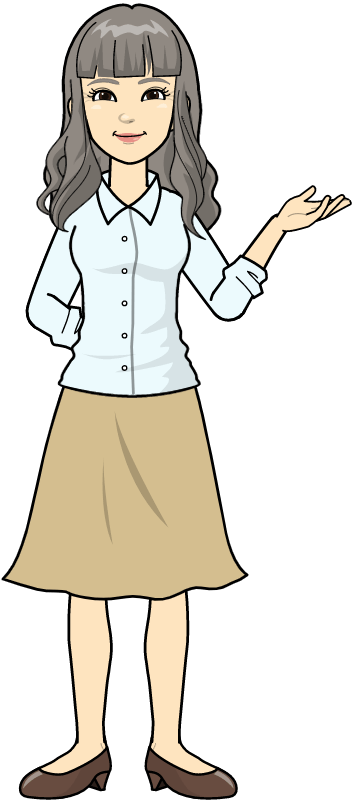 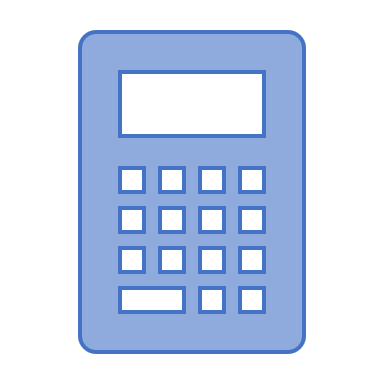 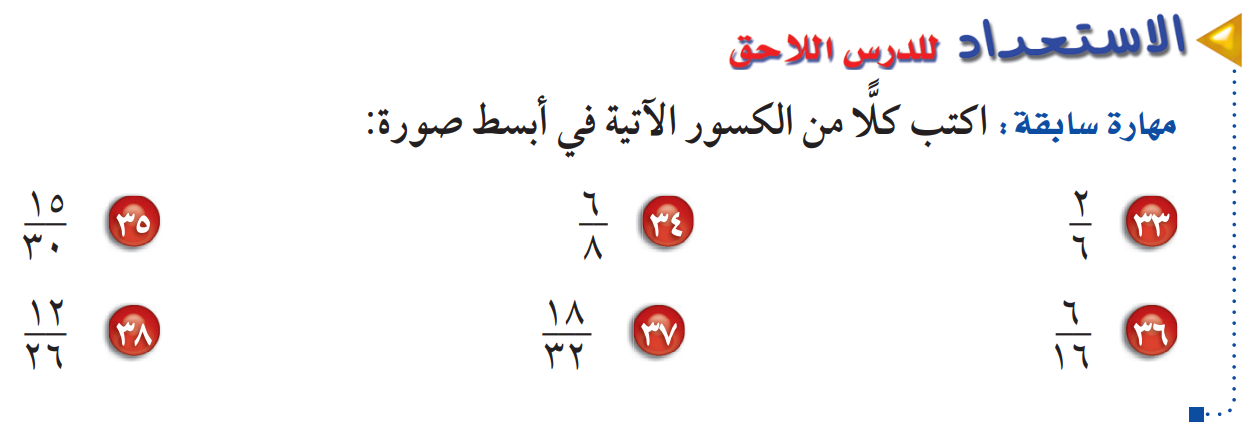 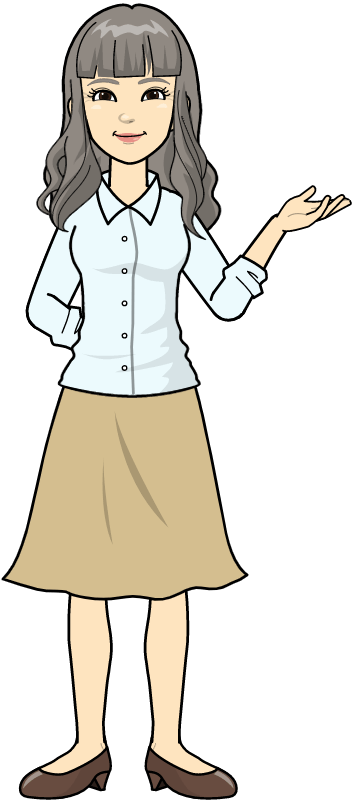 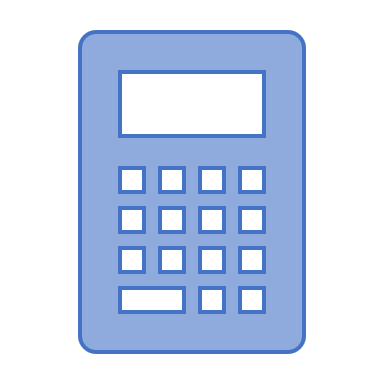 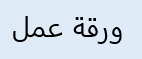 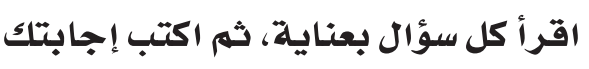 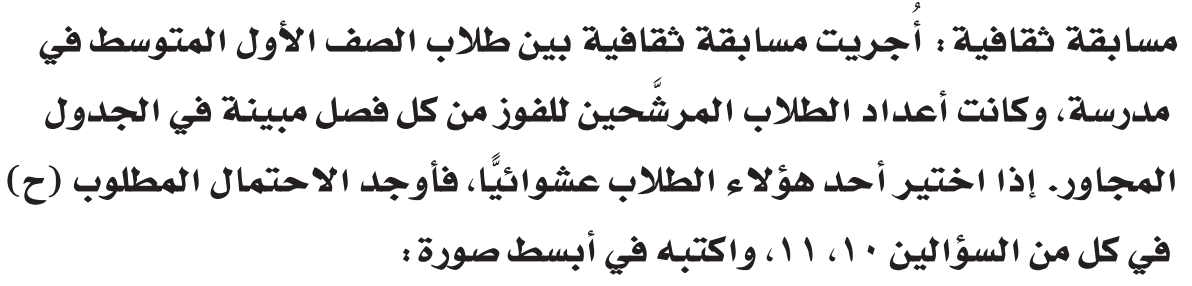 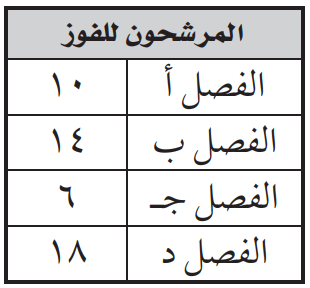 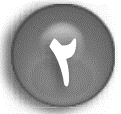 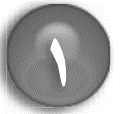 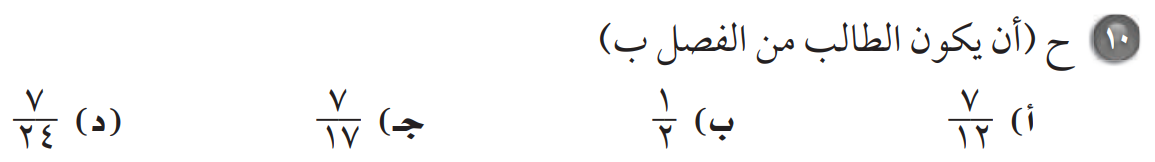 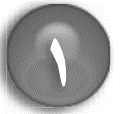 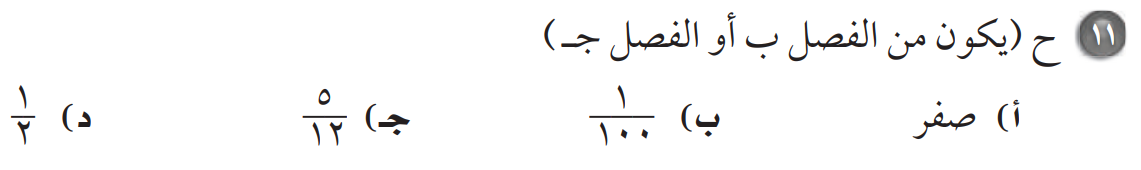 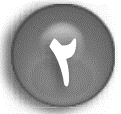 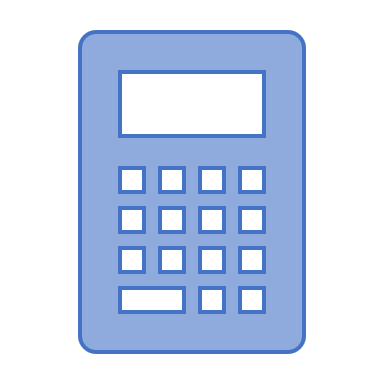 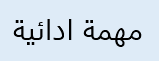 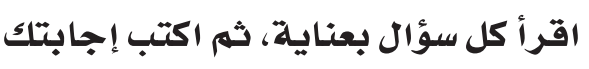 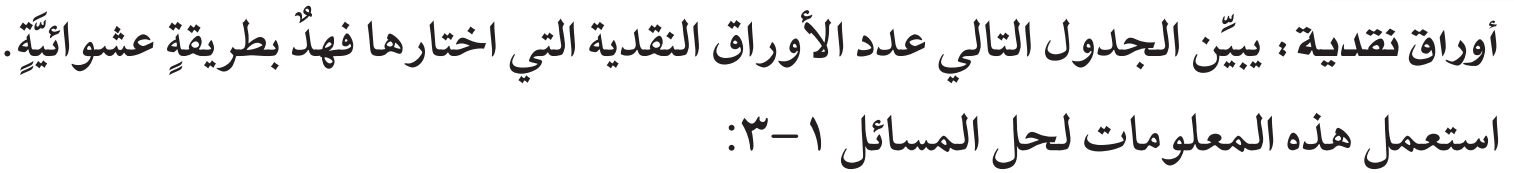 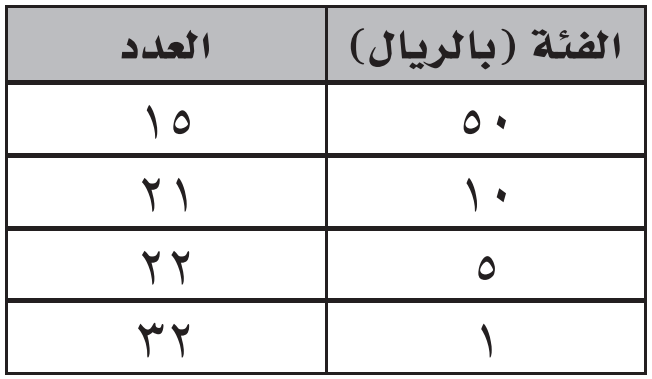 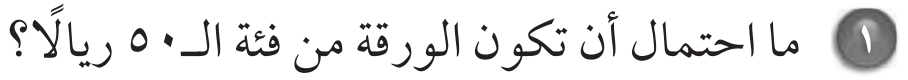 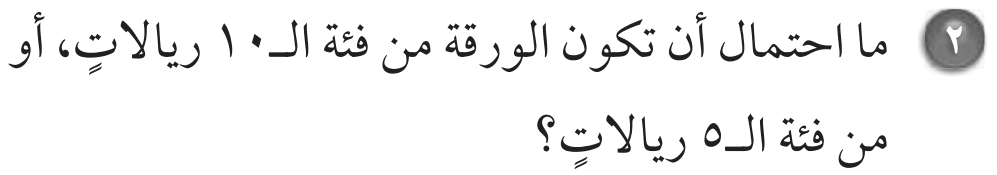 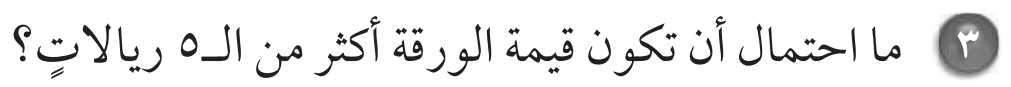 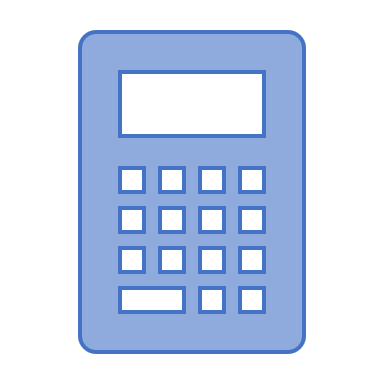